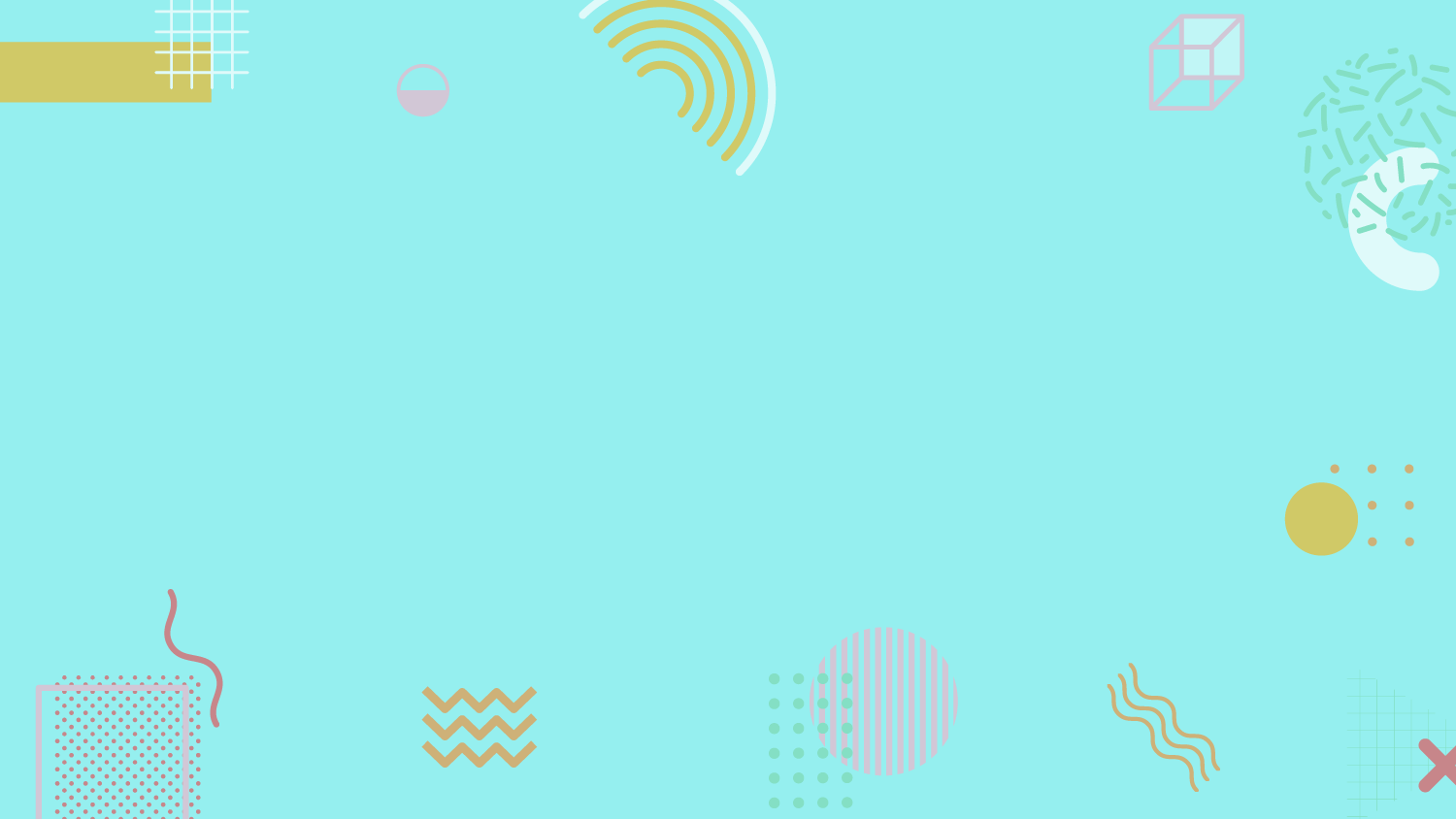 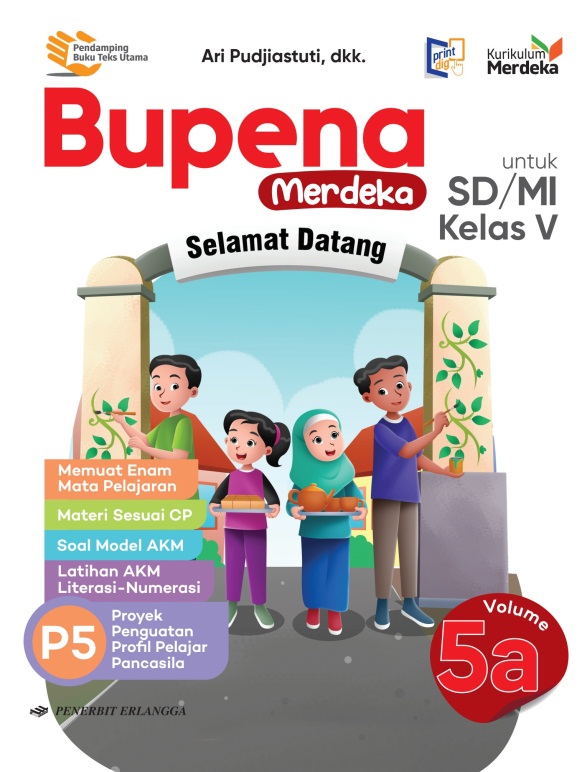 MEDIA MENGAJAR
BUPENA
UNTUK SD/MI KELAS 5
[Speaker Notes: Warna tulisan BUPENA disesuaikan dgn jenjang kelas]
Bernyanyi dan
Bermain Alat Musik (Seni Musik)
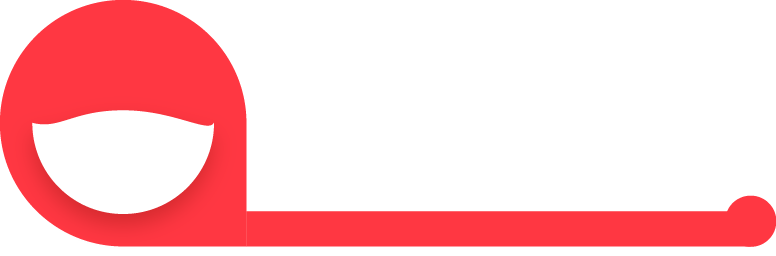 BAB
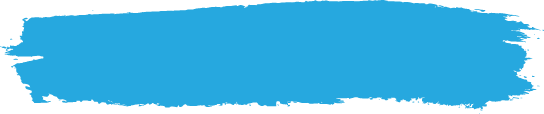 A. Macam-Macam Garis
2
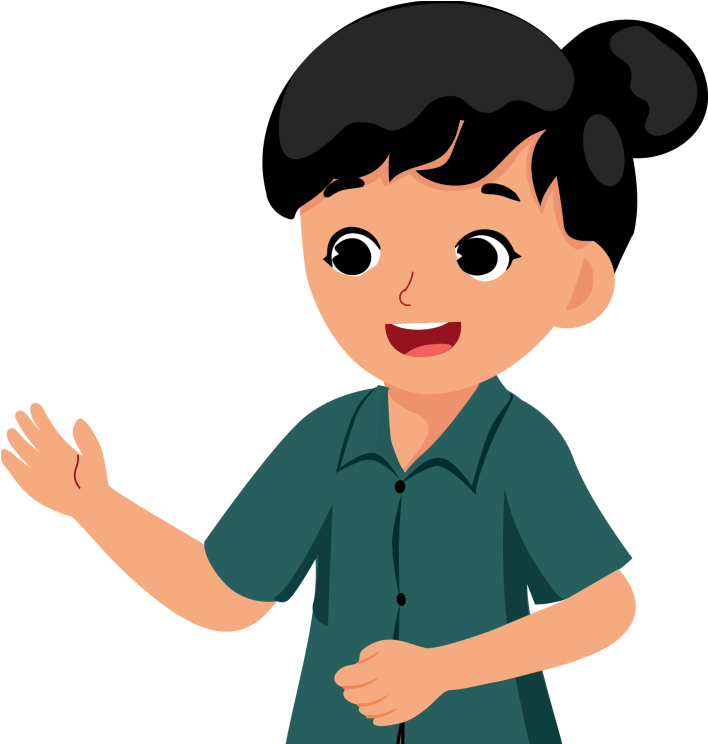 Jenis suara manusia sesuai dengan jangkauan nada yang mampu dicapai.
Batas jangkauan nada yang dapat dicapai seseorang disebut ambitus.
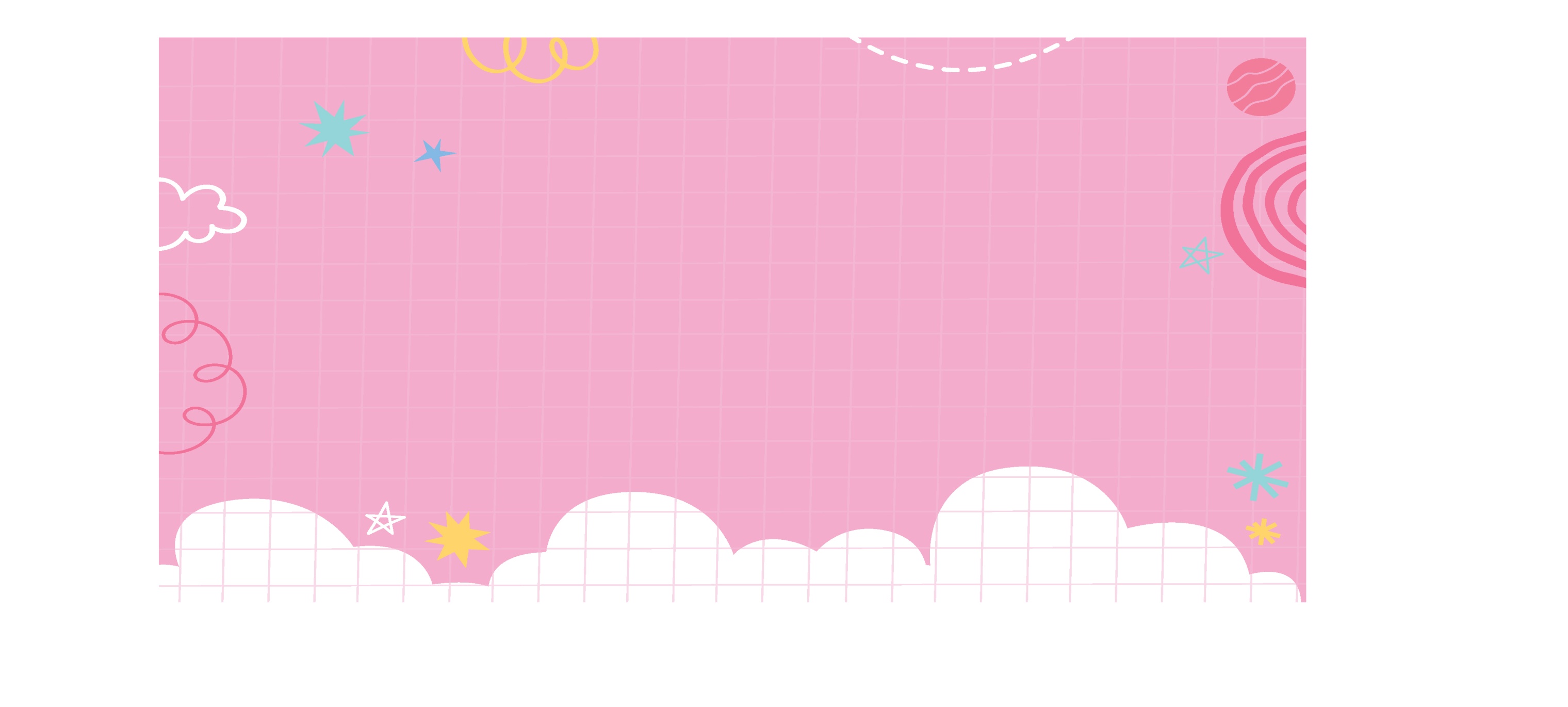 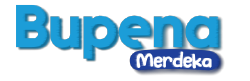 Jenis Suara Manusia
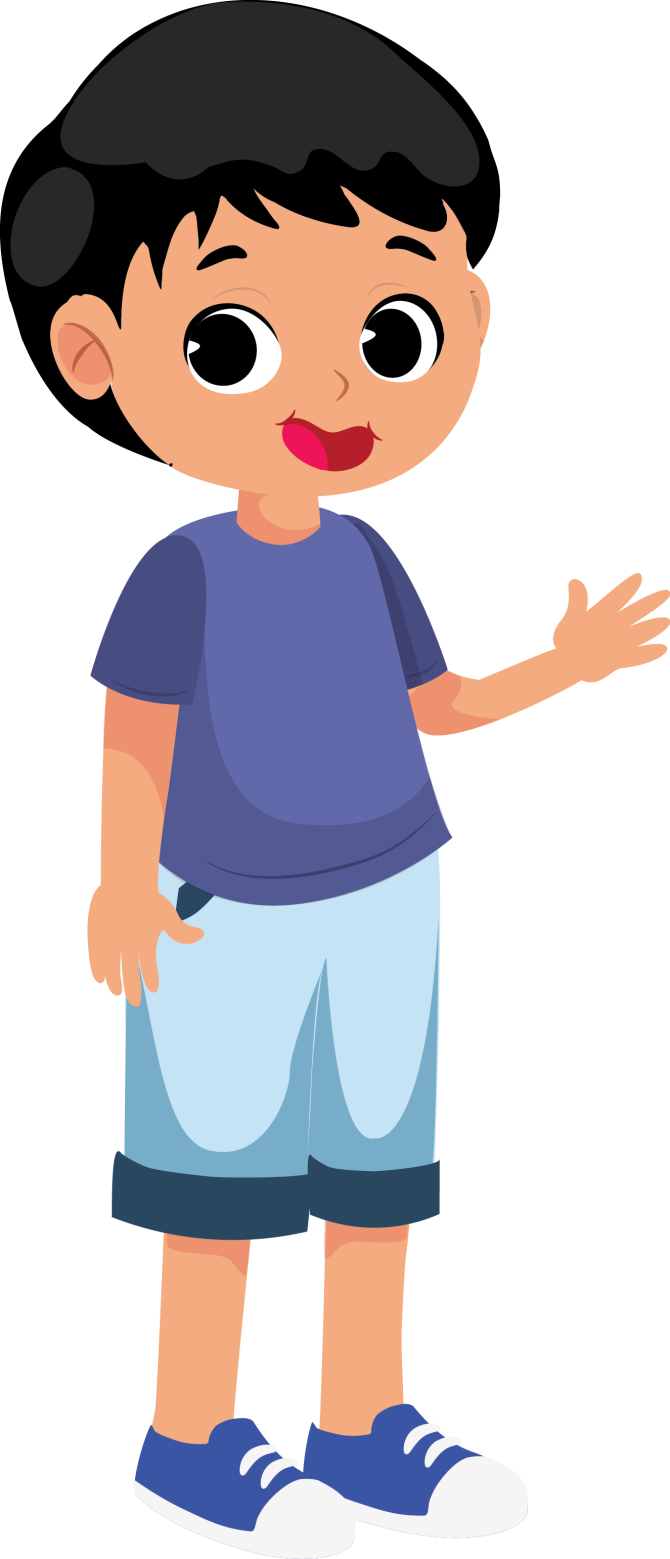 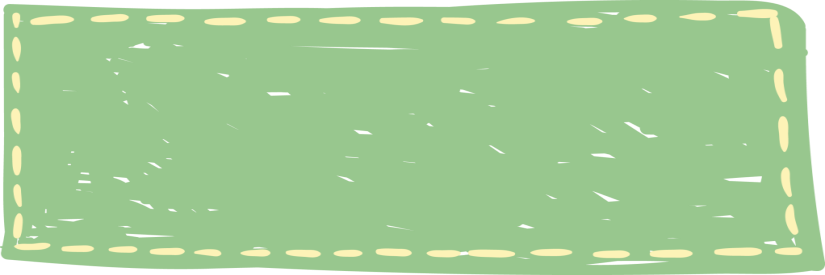 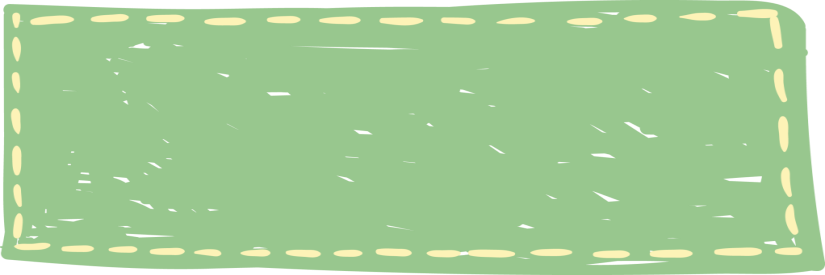 Suara Dewasa (Suara sopran, mezosopran, alto)
Suara anak-anak 
(Suara Tinggi dan suara rendah)
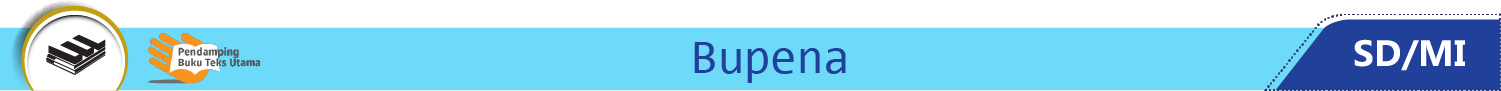 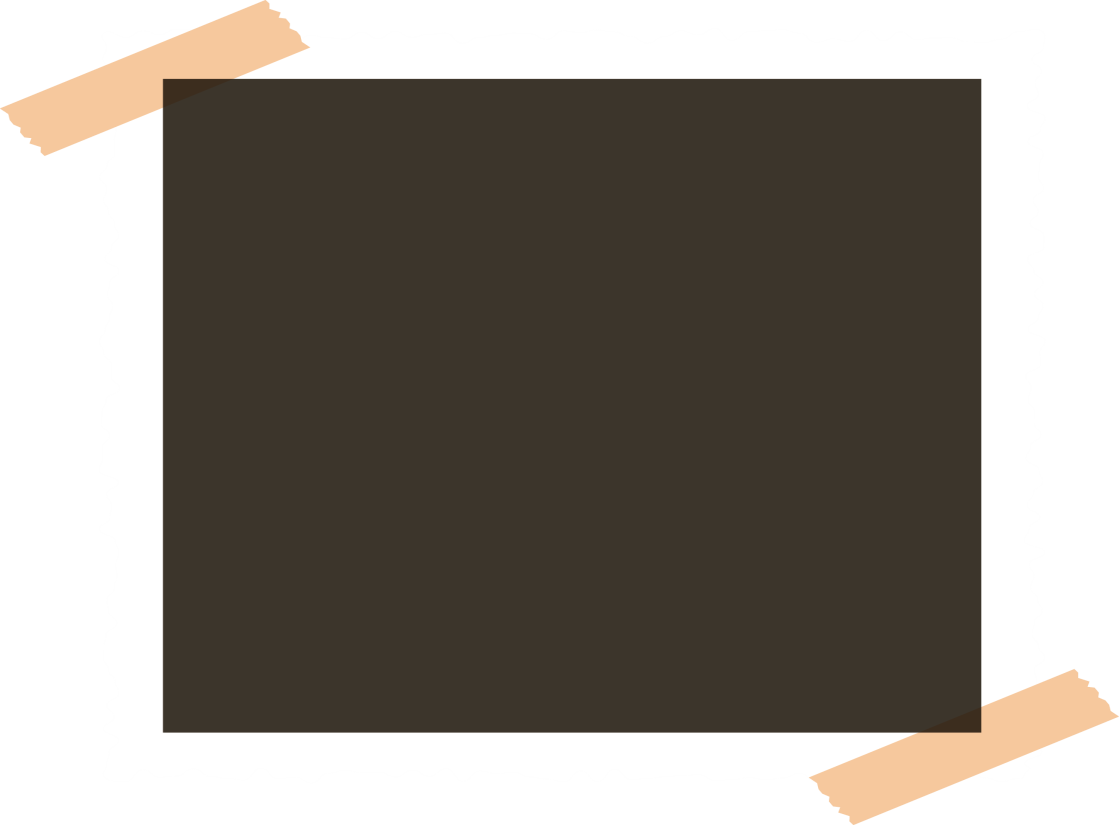 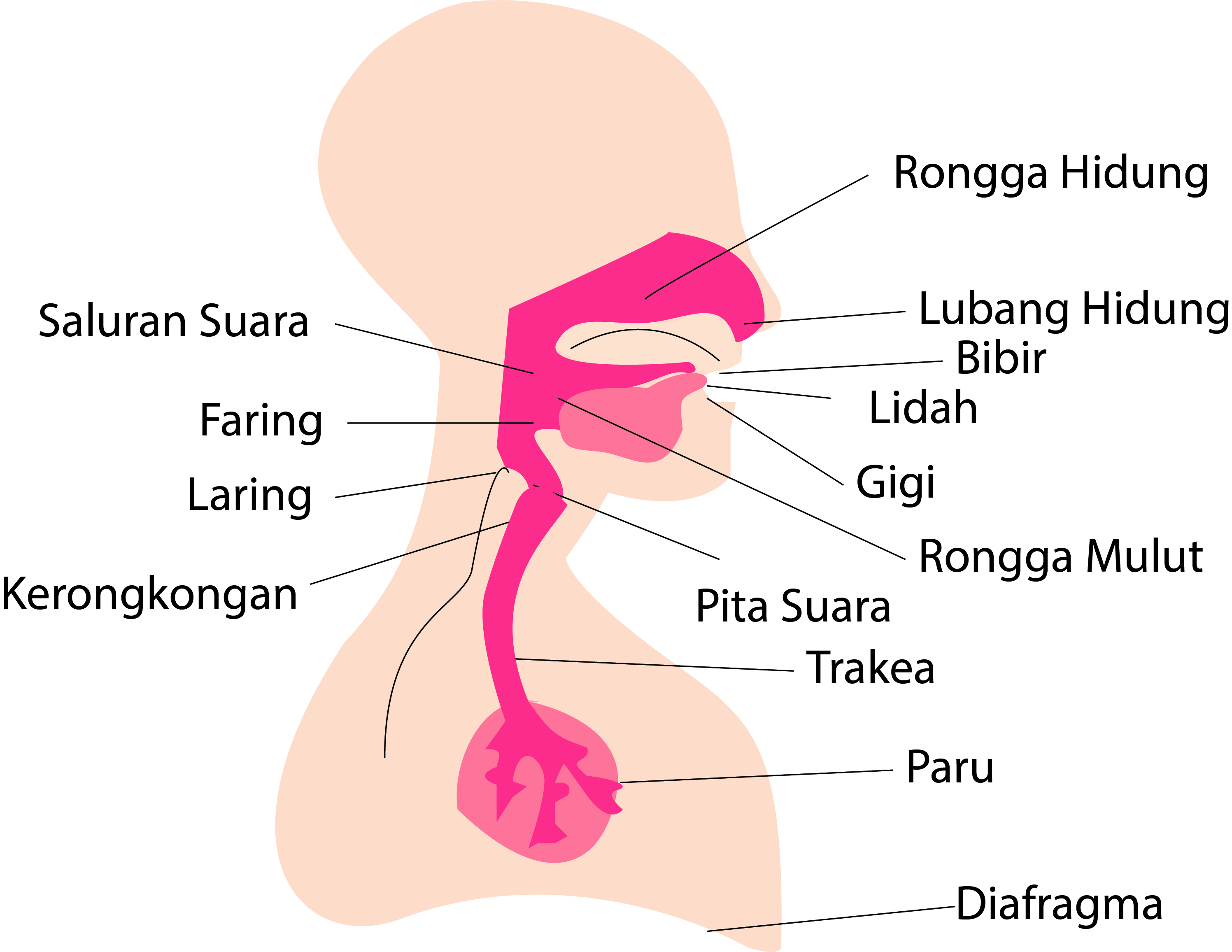 Vokal adalah suara manusia yang dihasilkan
dari getaran pita suara.
Getaran disebabkan adanya udara yang mengalir dari
paru-paru.
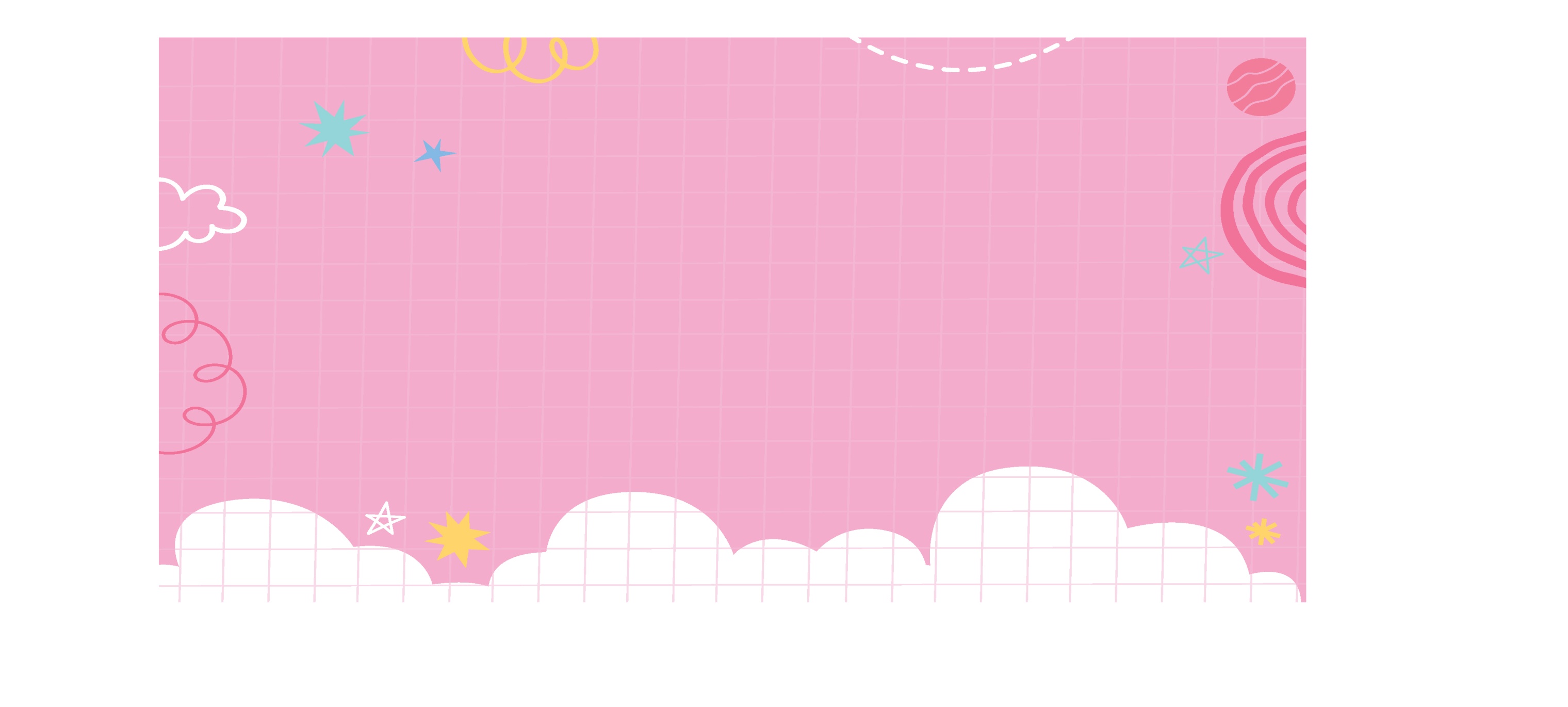 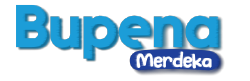 Teknik Bernyanyi
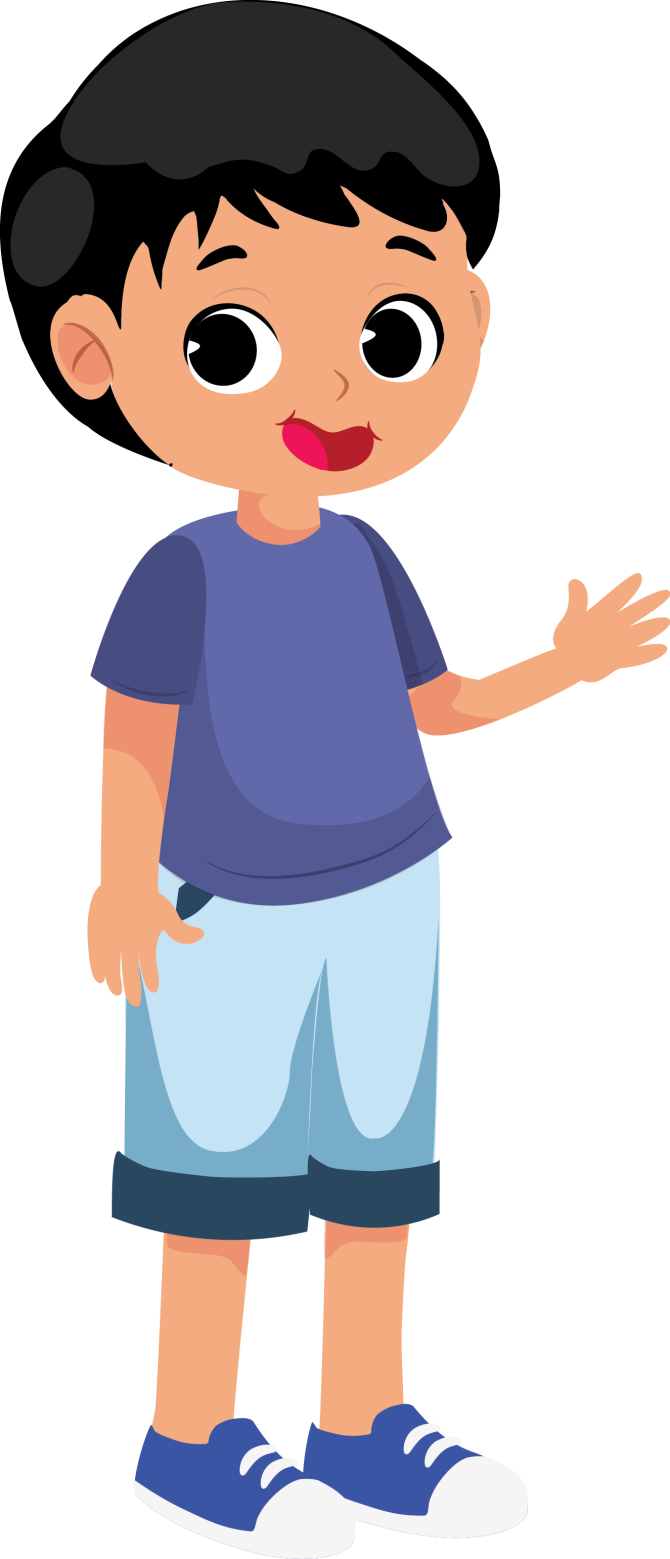 Pemanasan
Postur Tubuh saat Bernyanyi
Teknik Pernapasan
Kemampuan Artikulasi yang Baik
Menguasai Intonasi
Teknik Vibrasi
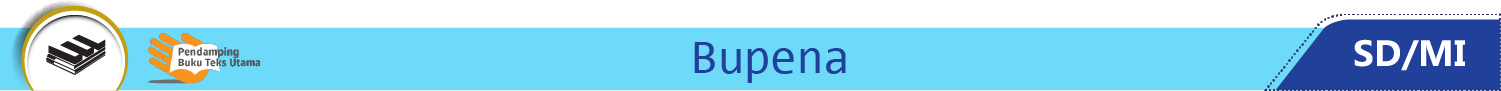 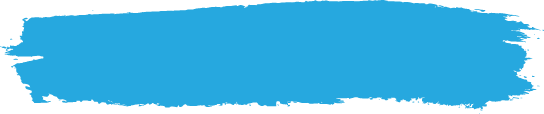 B. Sumber Bunyi Alat Musik dan Cara Memainkan Alat Musik
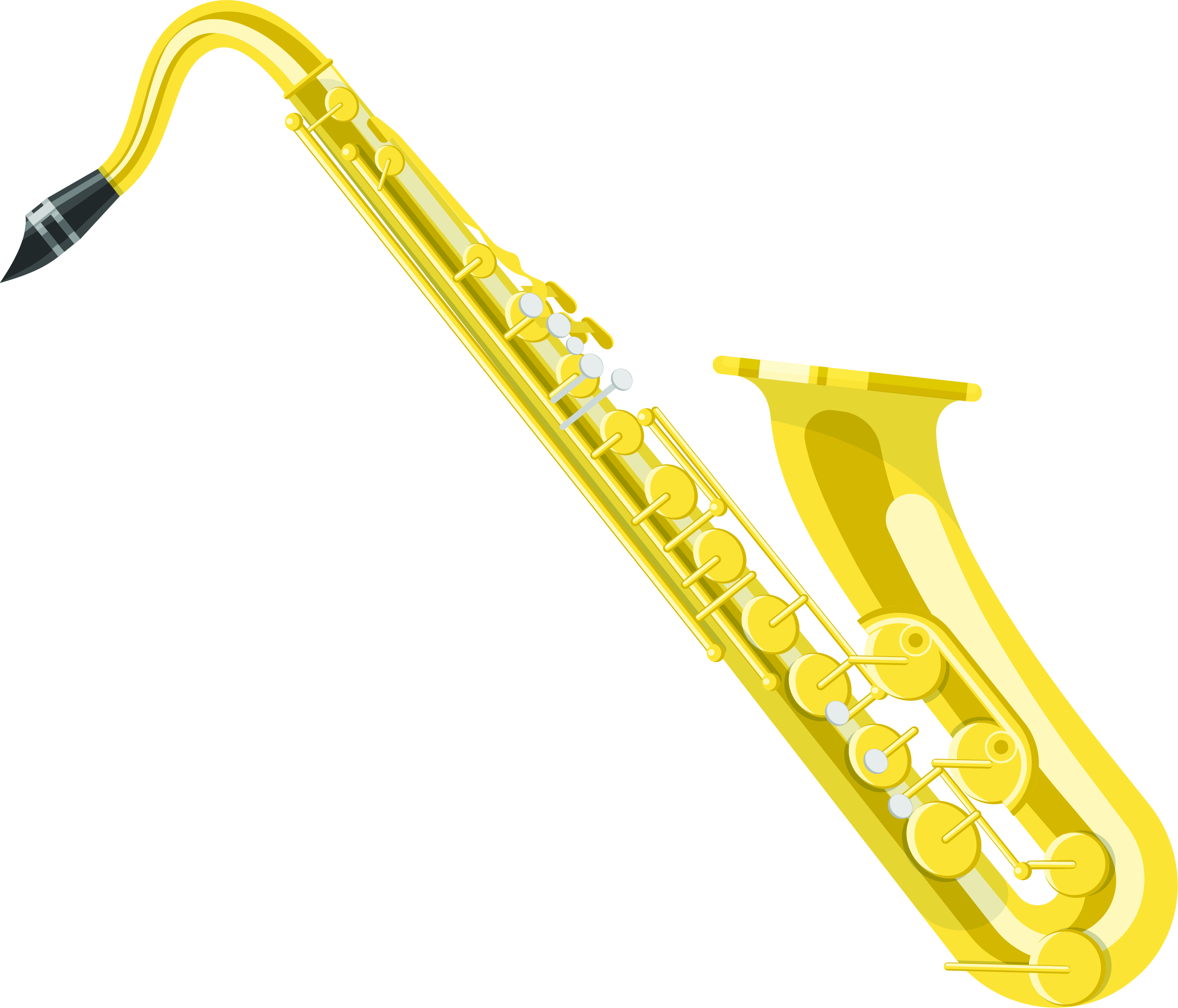 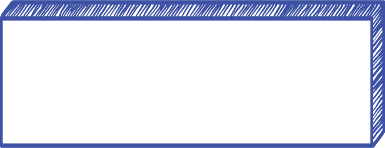 Contoh Alat Musik
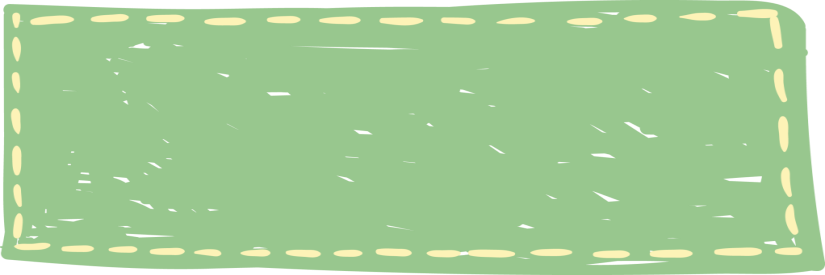 Alat musik tiup
Saksofon
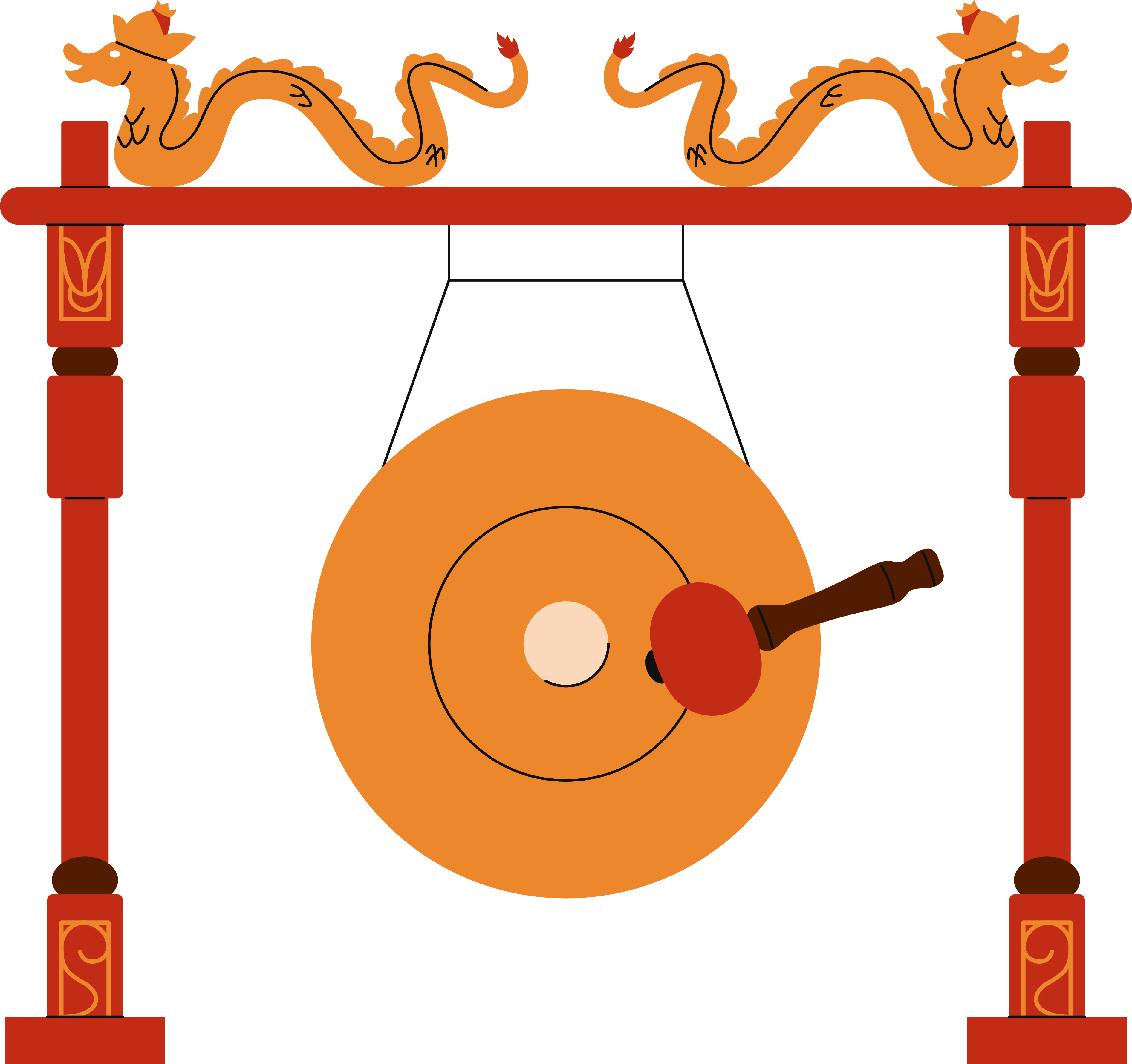 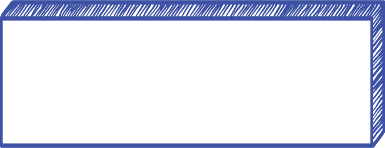 Contoh Alat Musik
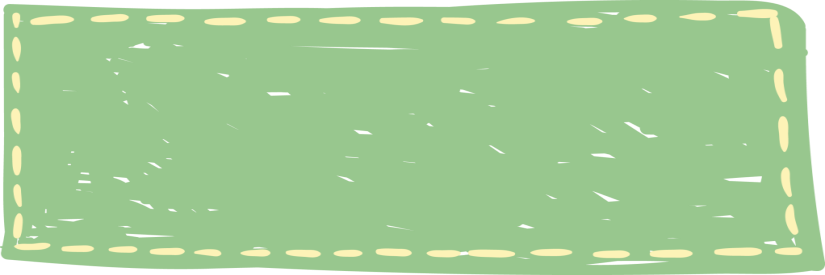 Alat musik pukul
Gong
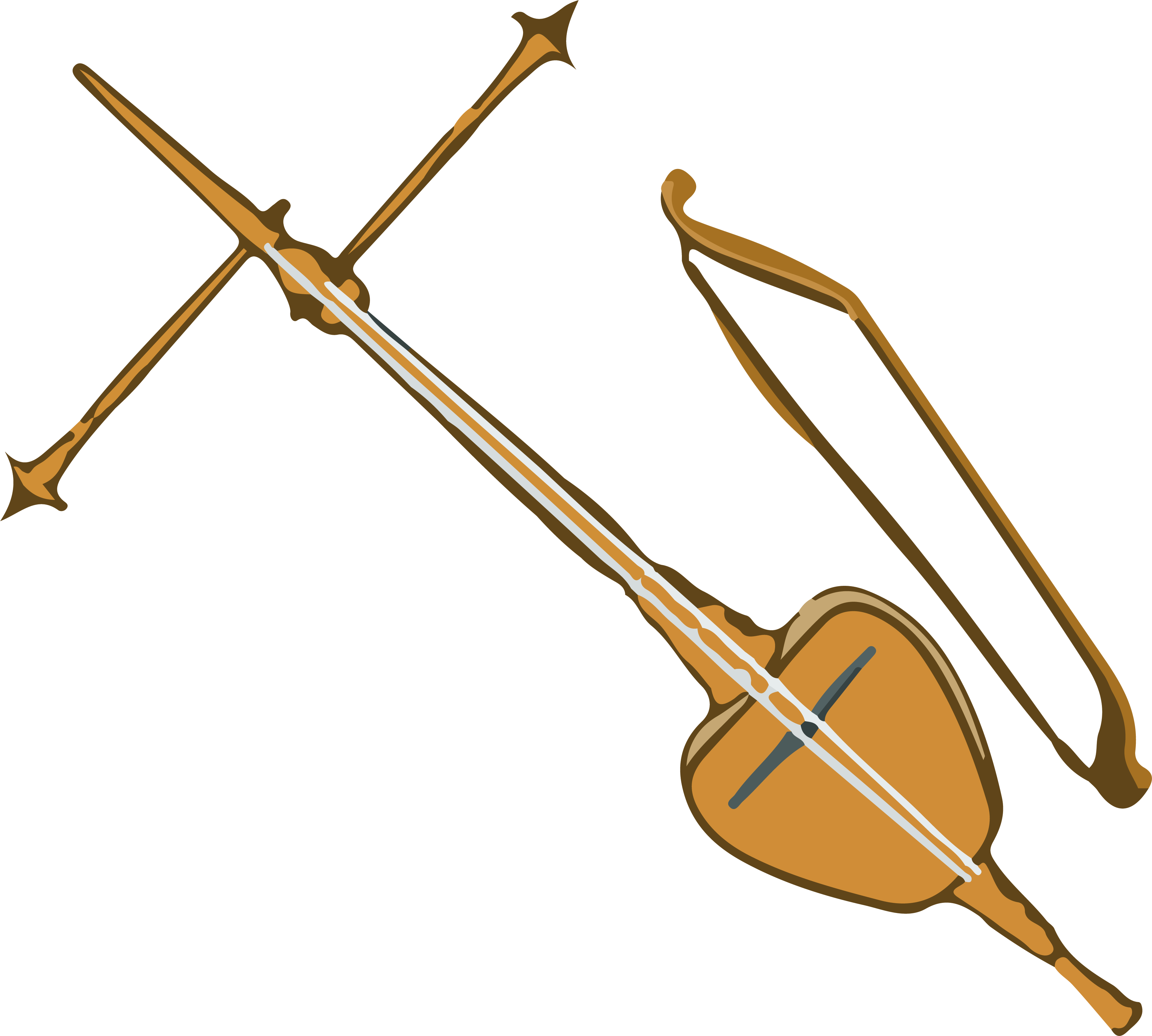 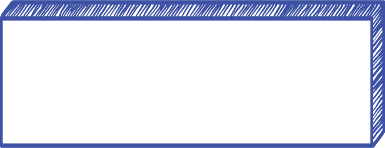 Contoh Alat Musik
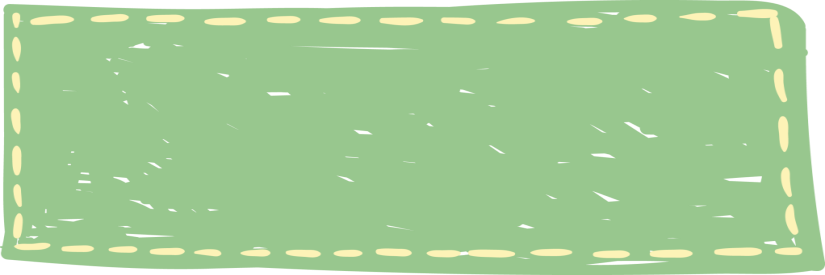 Alat musik gesek
Biola
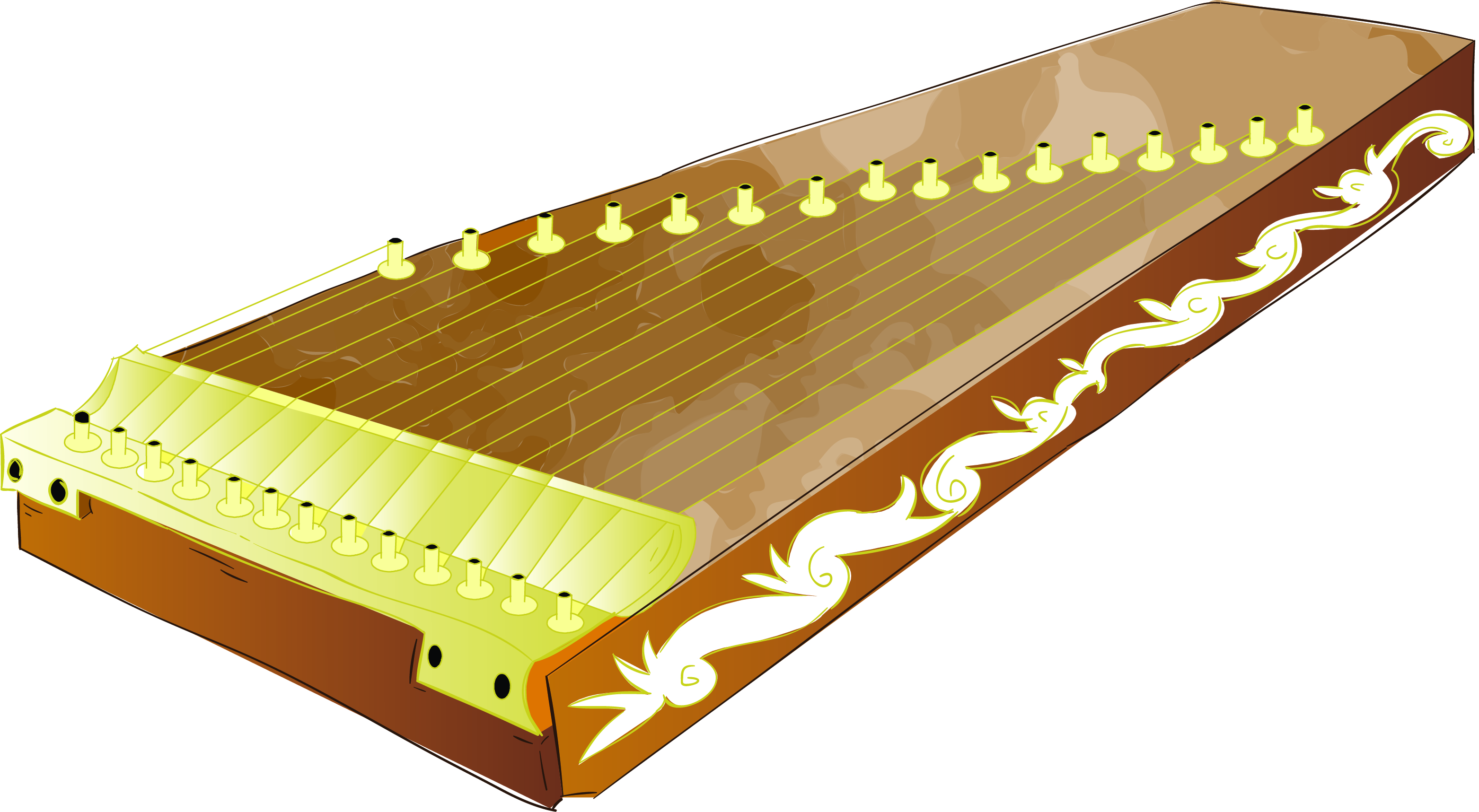 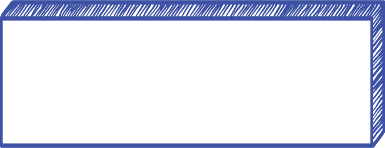 Contoh Alat Musik
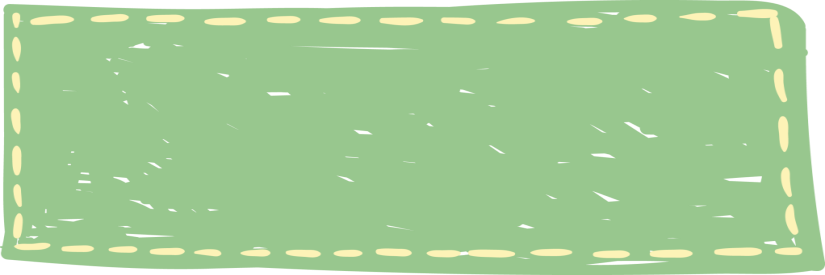 Alat musik petik
Kecapi